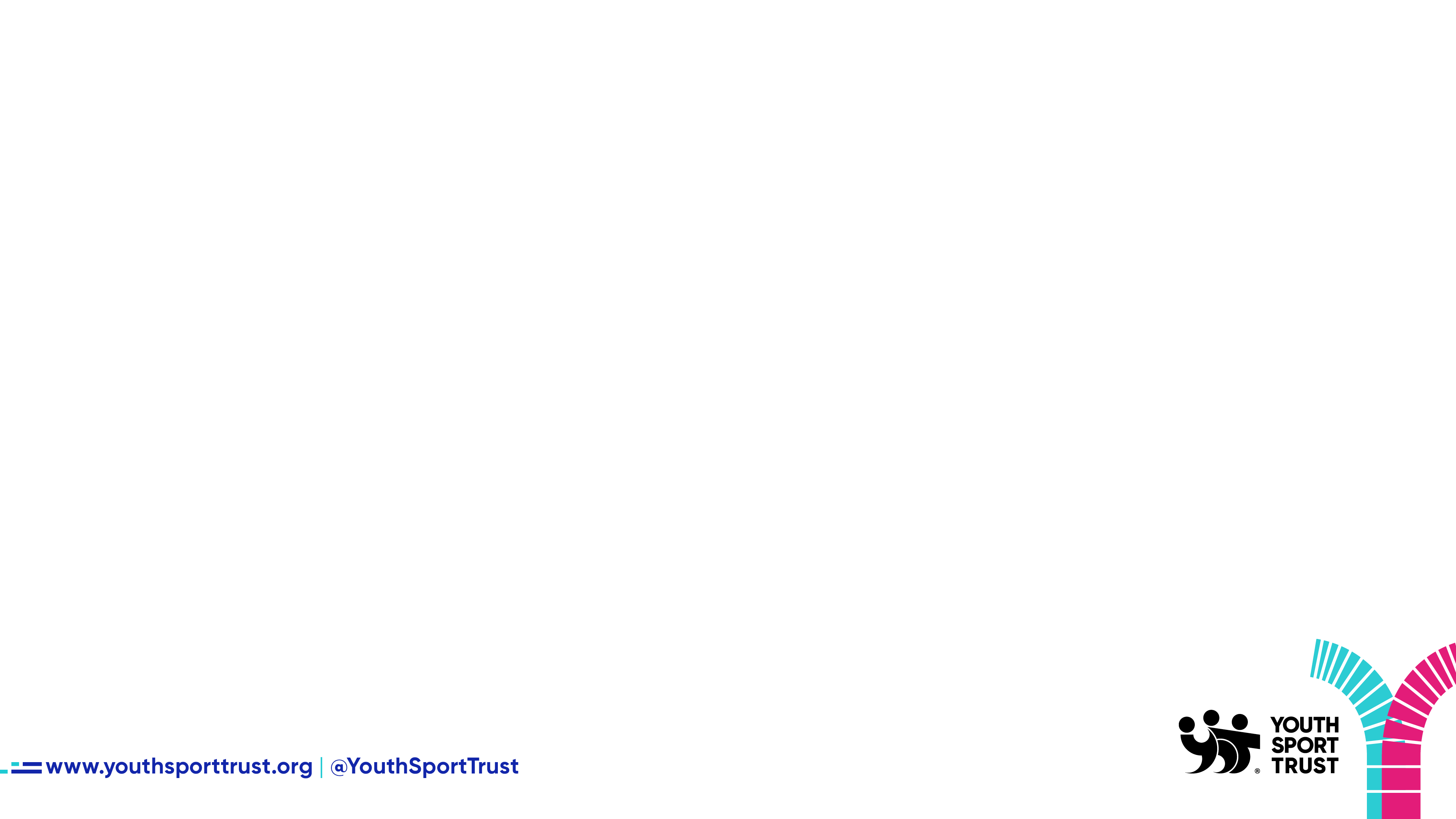 Top Tips
Vision > What does your end goal look like?

Win hearts and minds > SLT and Staff

Don’t be afraid to magpie ideas from other schools.

Explore the thoughts of your pupils > Use pupil voice!